Transformations on the coordinate plane
Vocabulary
Transformations – Movements of geometric figures
Pre-image – The position of the image before the transformation
Image – The position after the transformation
Vocabulary
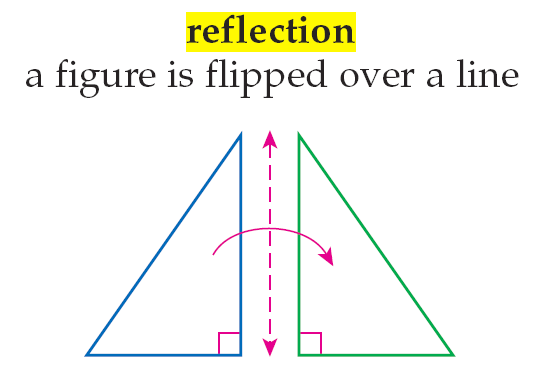 Vocabulary
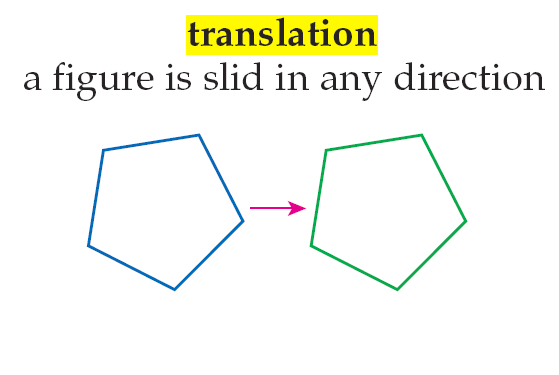 Vocabulary
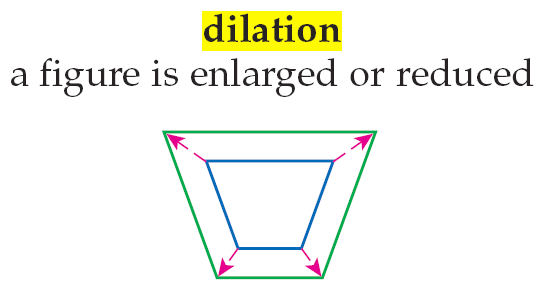 Vocabulary
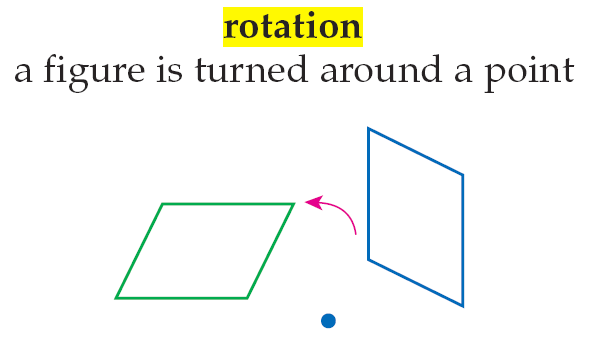 Examples
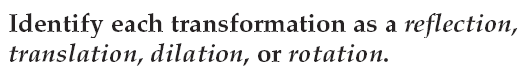 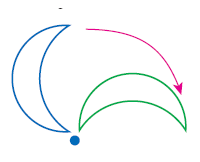 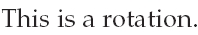 Examples
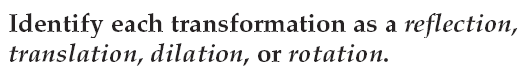 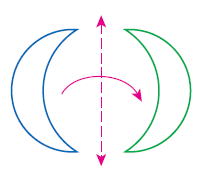 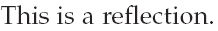 Examples
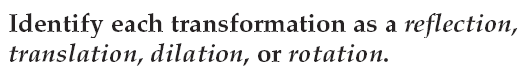 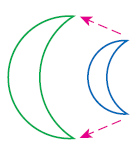 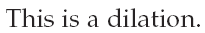 Examples
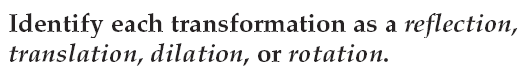 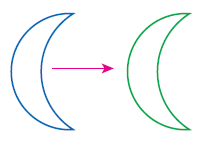 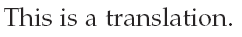 Transformation in the coordinate plane
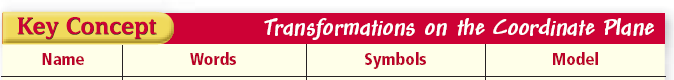 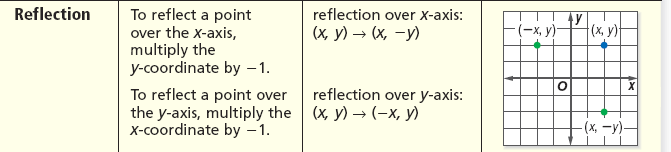 Transformation in the coordinate plane
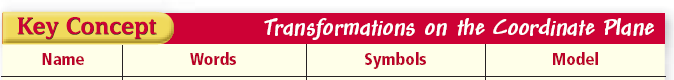 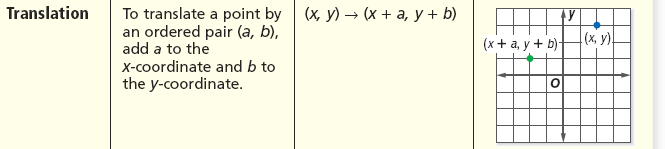 Transformation in the coordinate plane
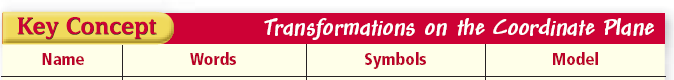 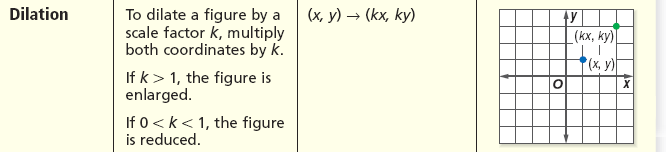 Transformation in the coordinate plane
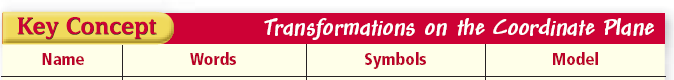 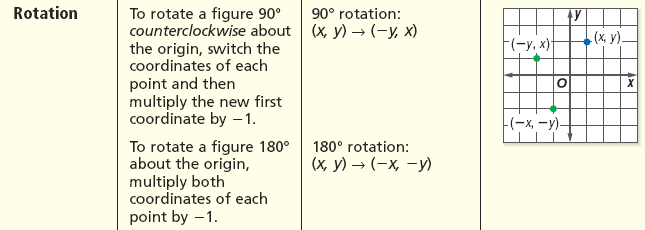 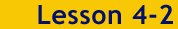 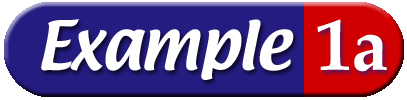 Identify the transformation as a reflection, translation, dilation, or rotation.
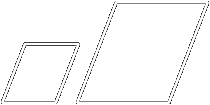 Answer:	The figure has been increased in size.	This is a dilation.
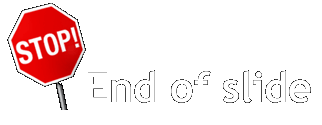 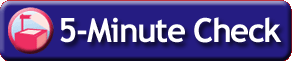 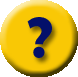 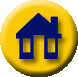 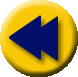 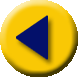 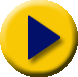 Example 2-1a
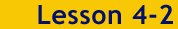 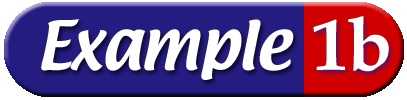 Identify the transformation as a reflection, translation, dilation, or rotation.
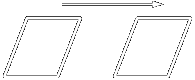 Answer:	The figure has been shifted horizontally to the 	right. This is a translation.
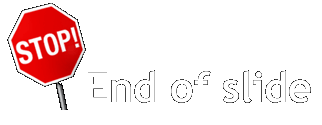 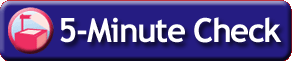 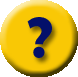 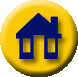 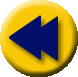 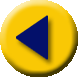 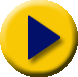 Example 2-1b
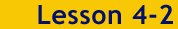 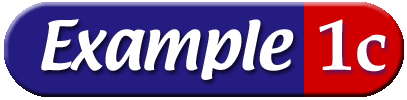 Identify the transformation as a reflection, translation, dilation, or rotation.
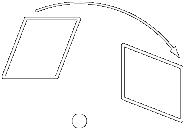 Answer:	The figure has been turned around a point.	This is a rotation.
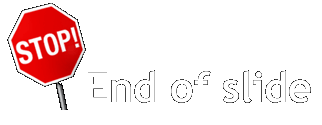 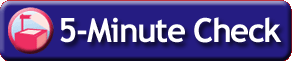 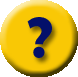 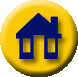 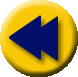 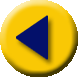 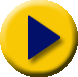 Example 2-1c
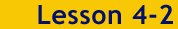 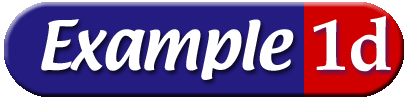 Identify the transformation as a reflection, translation, dilation, or rotation.
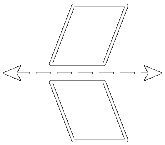 Answer:	The figure has been flipped over a line.	This is a reflection.
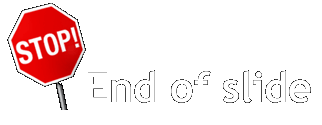 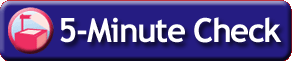 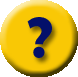 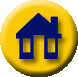 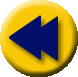 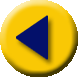 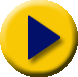 Example 2-1d
Identify each transformation as a reflection, translation, dilation, or rotation.
a.
b.
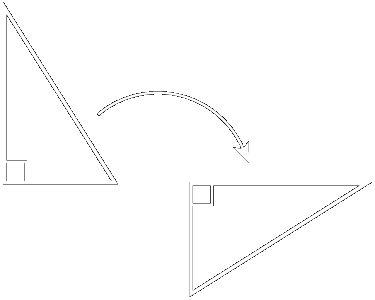 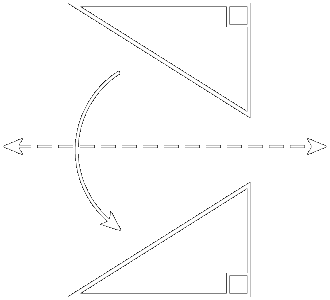 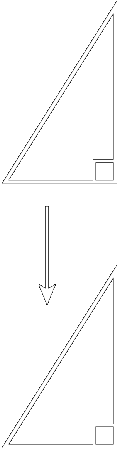 d.
c.
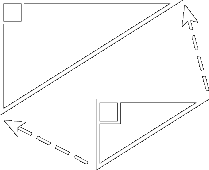 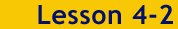 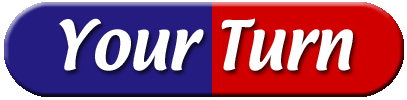 Answer:	reflection
Answer:	rotation
Answer:	translation
Answer:	dilation
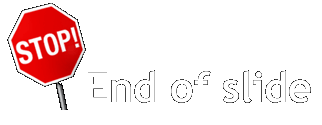 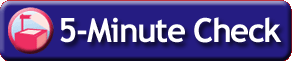 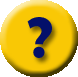 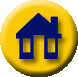 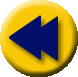 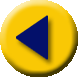 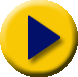 Example 2-1e
(x, y)		(–x, y)
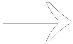 W(–1, 4)	(1, 4)
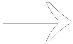 X(4, 4)		(–4, 4)
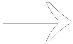 Y(4, 1)		(–4, 1)
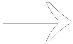 Z(–3, 1)		(3, 1)
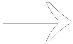 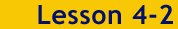 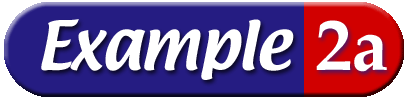 A trapezoid has vertices W(–1, 4), X(4, 4), Y(4, 1) and Z(–3, 1).
Trapezoid WXYZ is reflected over the y-axis. Find the coordinates of the vertices of the image.
To reflect the figure over the y-axis, multiply each x-coordinate by –1.
Answer:	The coordinates of the 	vertices of the image 	are W(1, 4), X(–4, 4), 	Y(–4, 1), and Z(3, 1).
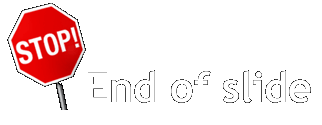 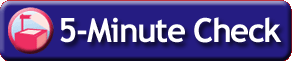 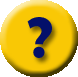 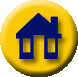 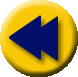 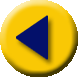 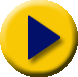 Example 2-2a
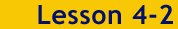 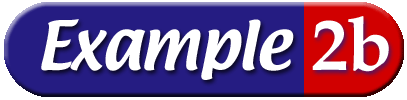 A trapezoid has vertices W(–1, 4), X(4, 4), Y(4, 1), and Z(–3, 1).
Graph trapezoid WXYZ and its image W X Y Z.
Answer:
Graph each vertex of the trapezoid WXYZ.Connect the points.
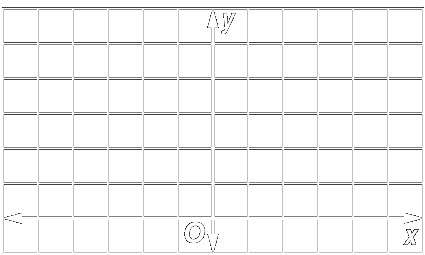 X
W
W
X
Graph each vertex of the reflected image  W X Y Z. Connect the points.
Y
Z
Z
Y
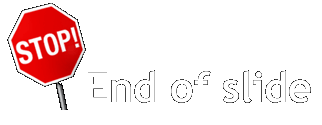 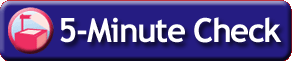 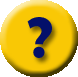 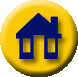 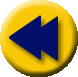 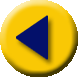 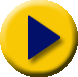 Example 2-2b
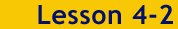 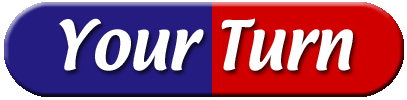 A parallelogram has vertices A(–4, 7), B(2, 7), C(0, 4) and D(–2, 4).
a.	Parallelogram ABCD is reflected over the x-axis. 	Find the coordinates of the vertices of the image.
Answer:	A(–4, –7), B(2, –7), C(0, –4), D(–2, –4)
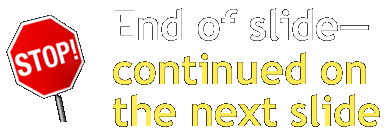 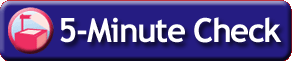 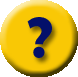 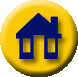 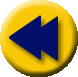 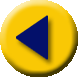 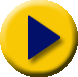 Example 2-2c
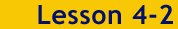 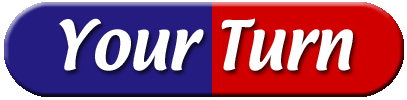 b.	Graph parallelogram ABCD and its image A B C D.
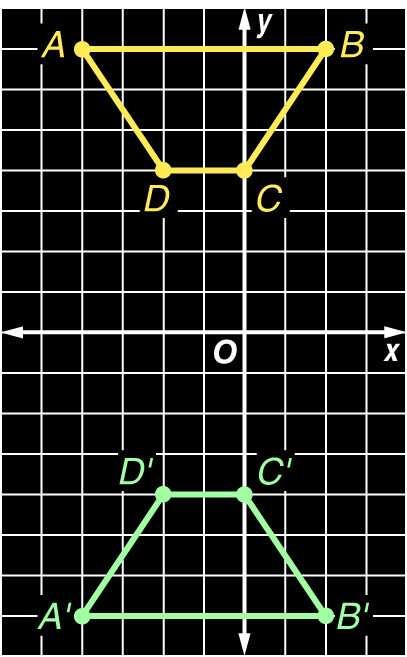 Answer:
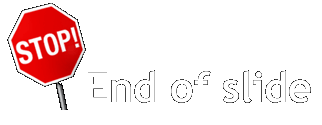 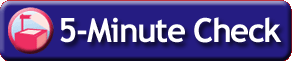 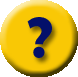 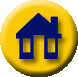 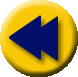 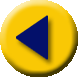 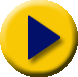 Example 2-2c
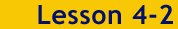 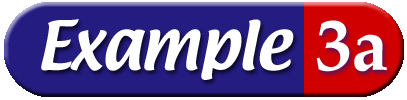 Triangle ABC has vertices A(–2, 1), B(2, 4), and C(1, 1).
Find the coordinates of the vertices of the image if it is translated 3 units to the right and 5 units down.
To translate the triangle 3 units to the right, add 3 to the x-coordinate of each vertex. To translate the triangle 5 units down, add –5 to the y-coordinate of each vertex.
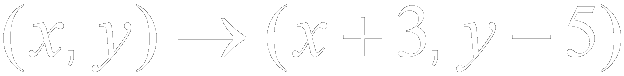 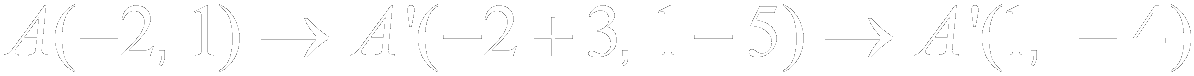 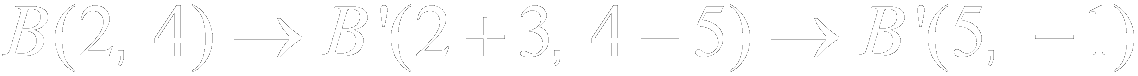 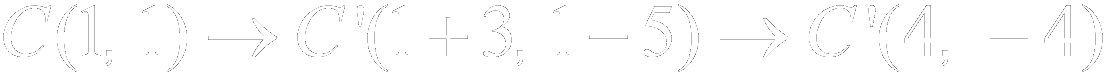 Answer:	The coordinates of the vertices of the image are 	A(1, –4), B(5, –1), and C(4, –4).
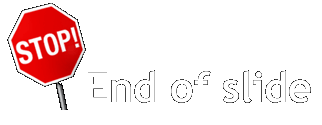 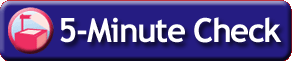 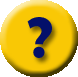 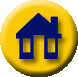 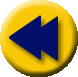 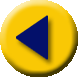 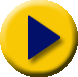 Example 2-3a
The preimage is	.
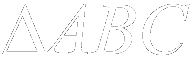 The translated image is
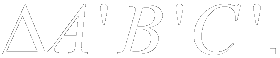 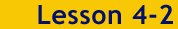 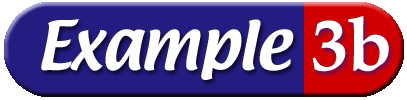 Graph triangle ABC and its image.
Answer:
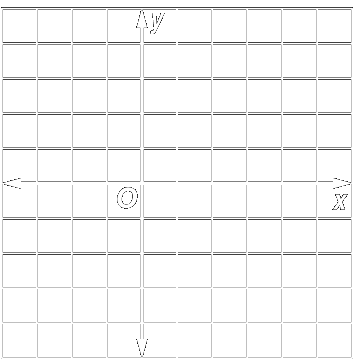 B
A
C
B
A
C
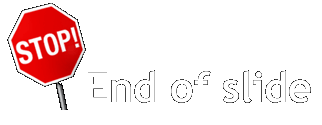 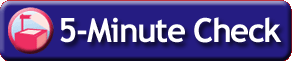 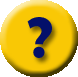 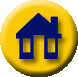 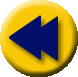 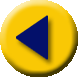 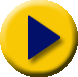 Example 2-3b
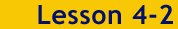 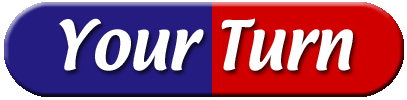 Triangle JKL has vertices J(2, –3), K(4, 0), and L(6, –3).
a. 	Find the coordinates of the vertices of the image if it is 	translated 5 units to the left and 2 units up.


b.  Graph triangle JKL	and its image.
Answer:	J(–3, –1), K(–1, 2), L(1, –1)
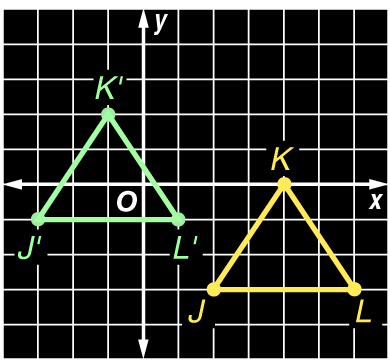 Answer:
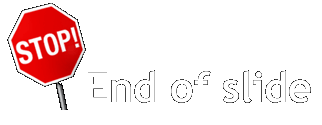 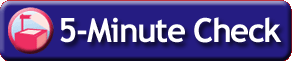 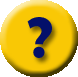 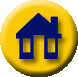 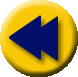 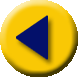 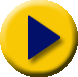 Example 2-3c
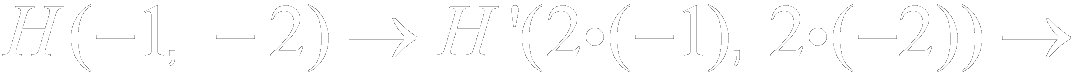 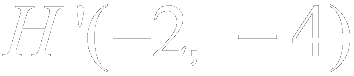 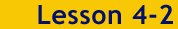 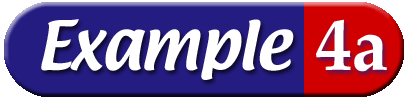 A trapezoid has vertices E(–1, 2), F(2, 1), G(2, –1), and H(–1, –2).
Find the coordinates of the dilated trapezoid E F G H if the scale factor is 2.
To dilate the figure, multiply the coordinates of each vertex by 2.
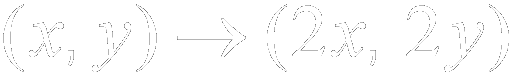 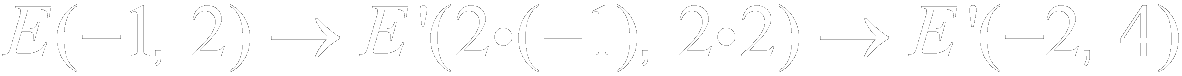 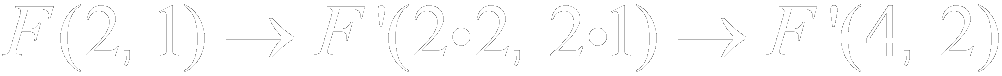 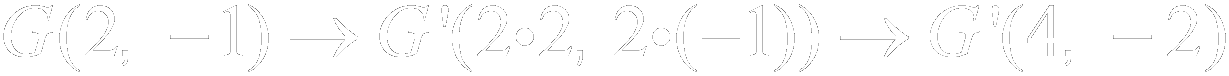 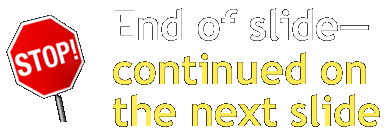 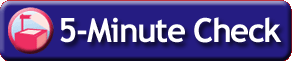 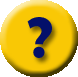 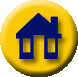 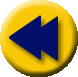 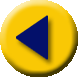 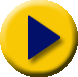 Example 2-4a
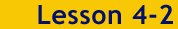 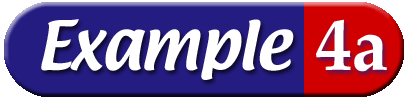 Answer:	The coordinates of the vertices of the image 	are E(–2, 4), F(4, 2), G(4, –2), and 	H(–2, –4).
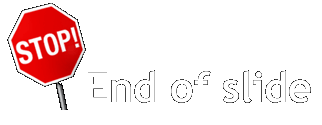 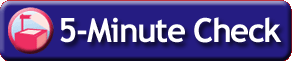 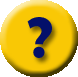 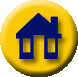 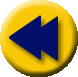 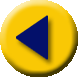 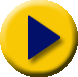 Example 2-4a
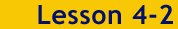 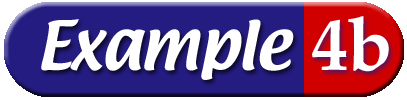 Graph the preimage and its image.
Answer:
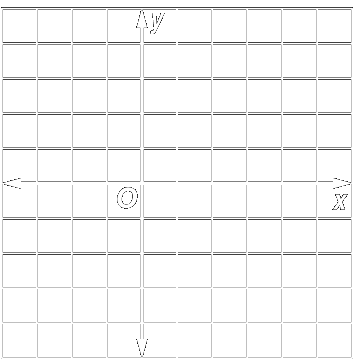 E
The preimage is trapezoid EFGH.
F
E
F
The image is trapezoid E F G H .
G
Notice that the image has sides that are twice the length of the sides of the original figure.
G
H
H
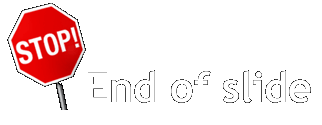 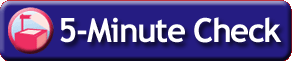 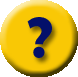 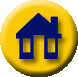 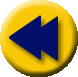 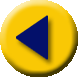 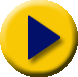 Example 2-4b
A trapezoid has vertices E(–4, 7), F(2, 7), G(0, 4), and H(–2, 4).
a. 	Find the coordinates of the dilated trapezoid E F G H
	if the scale factor is
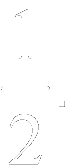 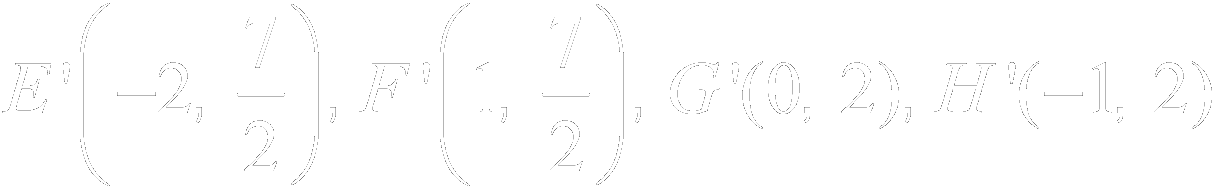 Answer:
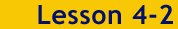 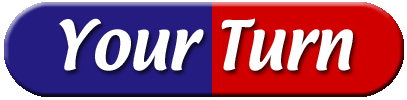 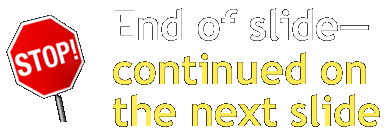 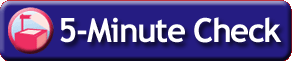 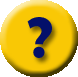 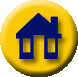 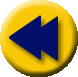 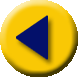 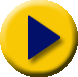 Example 2-4c
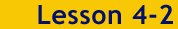 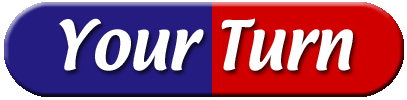 b. 	Graph the preimage and its image.
Answer:
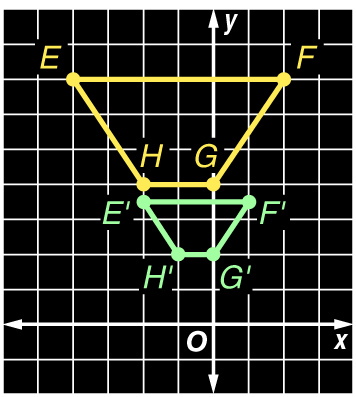 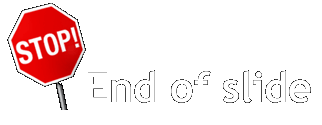 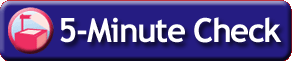 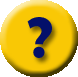 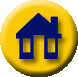 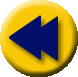 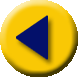 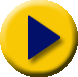 Example 2-4c
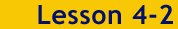 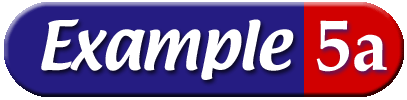 Triangle ABC has vertices A(1, –3), B(3, 1), and C(5, –2).
Find the coordinates of the image of ABC after it is rotated 180° about the origin.
To find the coordinates of the image of ABC after a 180° rotation, multiply both coordinates of each point by –1.
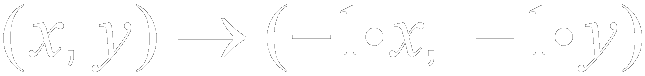 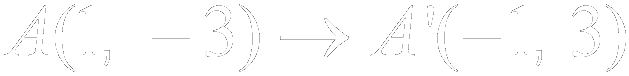 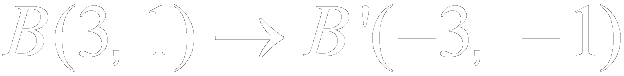 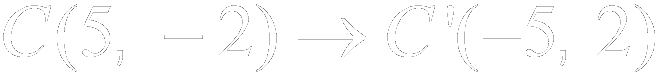 Answer:	The coordinates of the vertices of the image are 	A(–1, 3), B(–3, –1), and C(–5, 2).
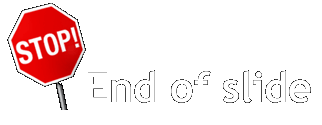 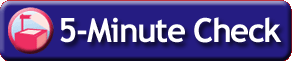 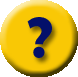 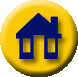 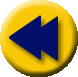 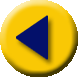 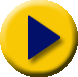 Example 2-5a
The preimage is	.
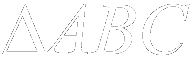 The translated image is
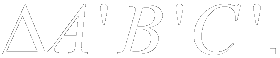 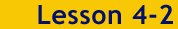 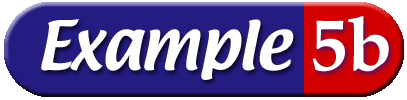 Graph the preimage and its image.
Answer:
A
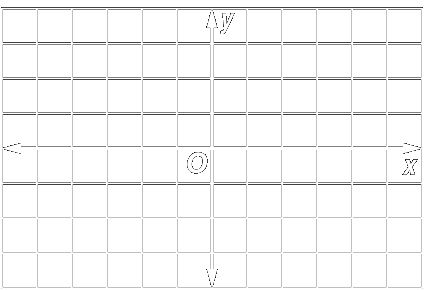 C
B
B
C
A
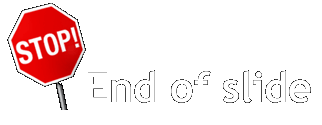 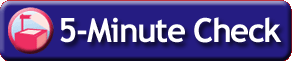 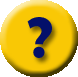 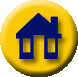 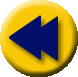 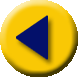 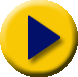 Example 2-5b
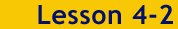 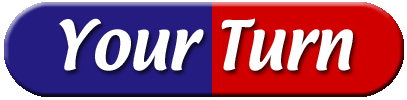 Triangle RST has vertices R(4, 0), S(2, –3), and T(6, –3).
a. 	Find the coordinates of the image of RST after it is 	rotated 90° counterclockwise about the origin. 


b.	Graph the preimage 	and the image.
Answer:	R(0, 4), S(3, 2), T (3, 6)
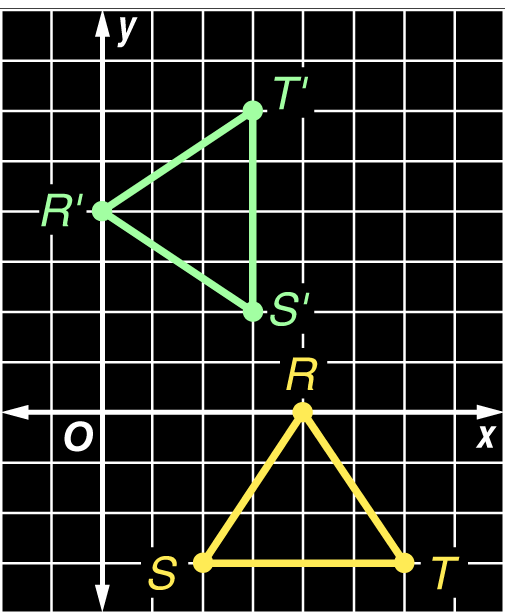 Answer:
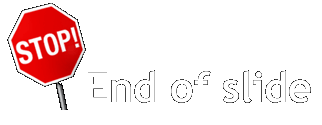 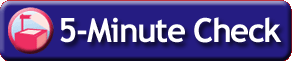 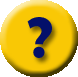 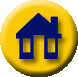 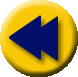 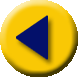 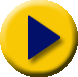 Example 2-5c
Group Exercise
On a blank piece of paper
Fold it in half (hot dog)
While folded, fold in thirds to end with six boxes on the paper
Number the boxes 1 through 6
In box 2, put your name
Group Exercise
In box number 1, draw a simple line drawing of a cartoon or something simple
Group Exercise
Pass the drawing to a different student
Add your name to box number 2 
In box number 3, draw a reflected version of the drawing in box number 1
A reflected drawing does not need to be about the vertical axis
Group Exercise
Pass the drawing to a different student
Add your name to box number 2 
In box number 4, draw a dilated version of the drawing in box number 1
Group Exercise
Pass the drawing to a different student
Add your name to box number 2 
In box number 5, draw a translated version of the drawing in box number 1
A translated drawing stretches along a given spot in the drawing or graph
Group Exercise
Pass the drawing to a different student
Add your name to box number 2 
In box number 6, draw a rotated version of the drawing in box number 1
Group Exercise
Turn in papers
Homework Quiz
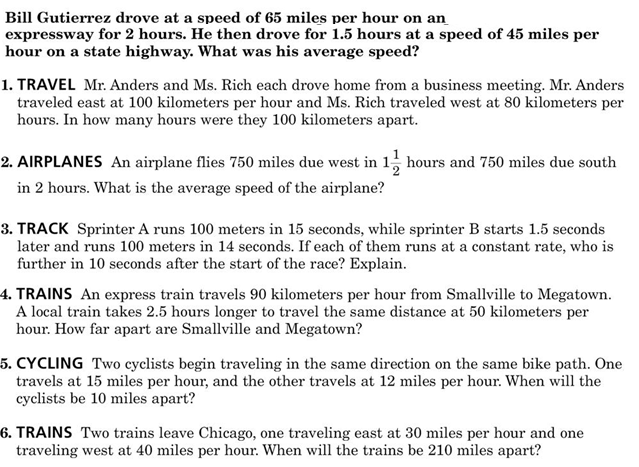 Homework
4-2 Transformations

		All